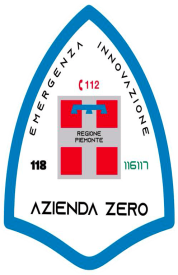 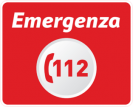 112 Sordi  112 Service for the deaf
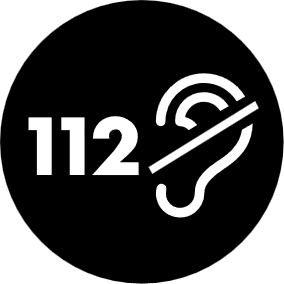 THE ITALIAN EXPERIENCE,THE EMERGENCY MOBILE LINK and
FUTURE SCENARIOS of ASSESSMENT PROTOCOLS
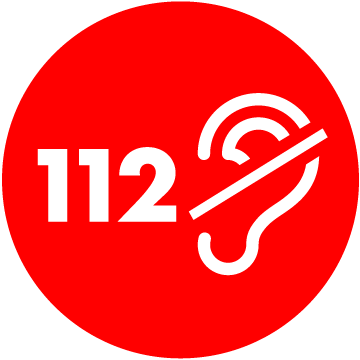 WHAT IS 112 SORDI?
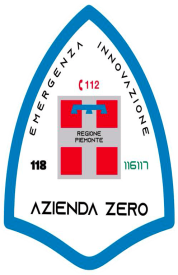 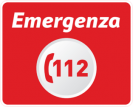 112Sordi is the Italian nationalemergency service for deaf people.
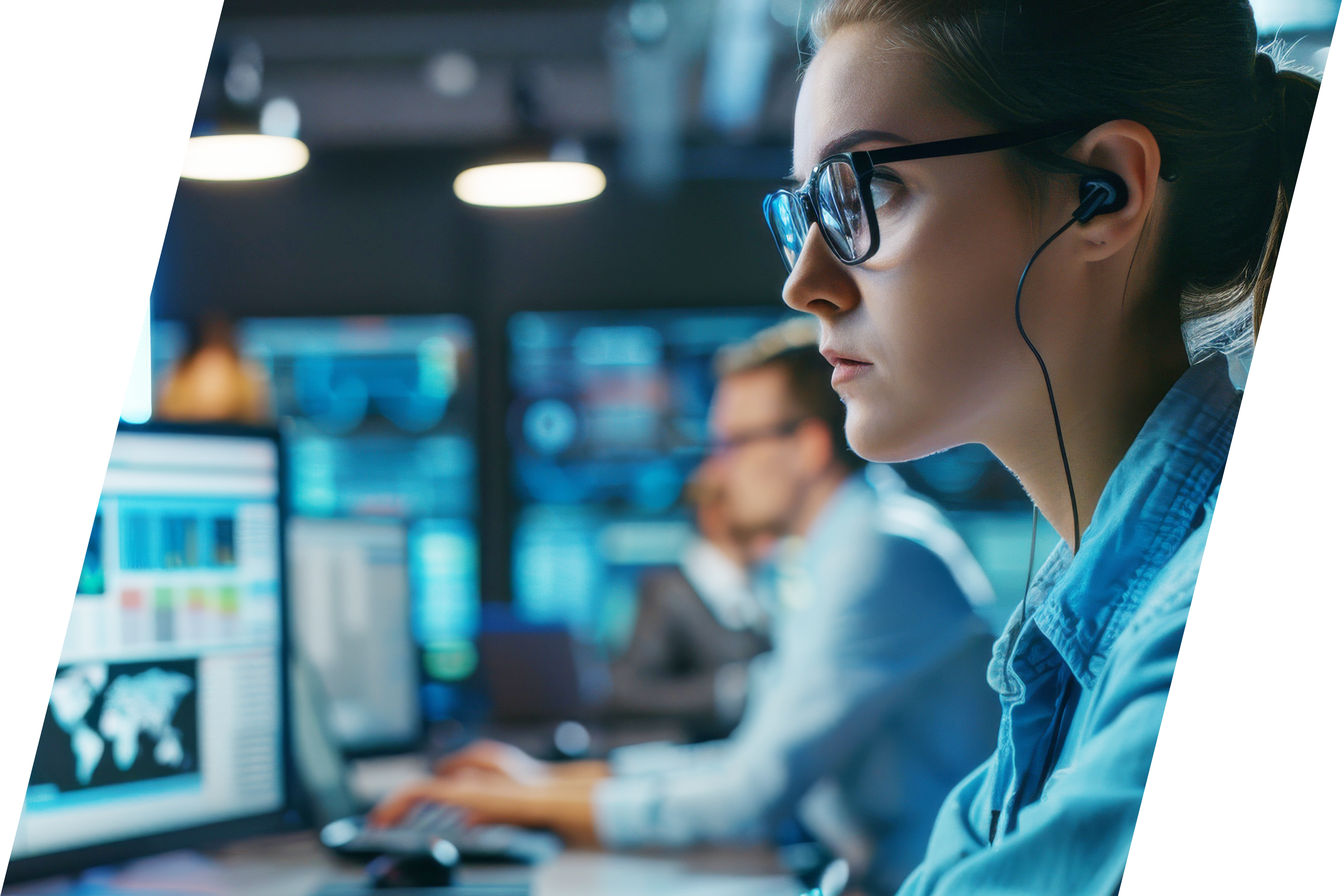 Provided by the 800 800 112 number and supported by the 112 emergency service.
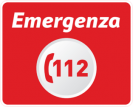 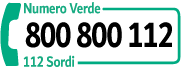 The service notifies to 112 operators when the caller is deaf,to let them give adequate support.
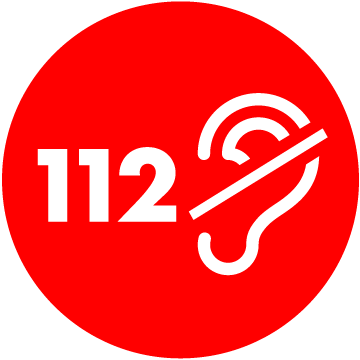 112 SORDI
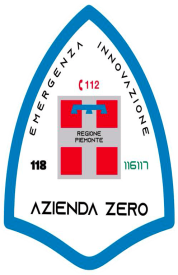 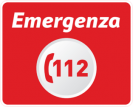 By means of a telephone call, any citizen (Italian or foreign) present on national territory and equipped with a mobile device can communicate with the emergency services
by calling the dedicated number.
482CALLS MANAGED 112 SORDI
0,02%TOTAL NUMBER OF CALLS IN 2023
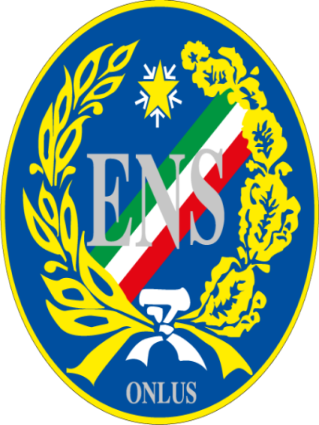 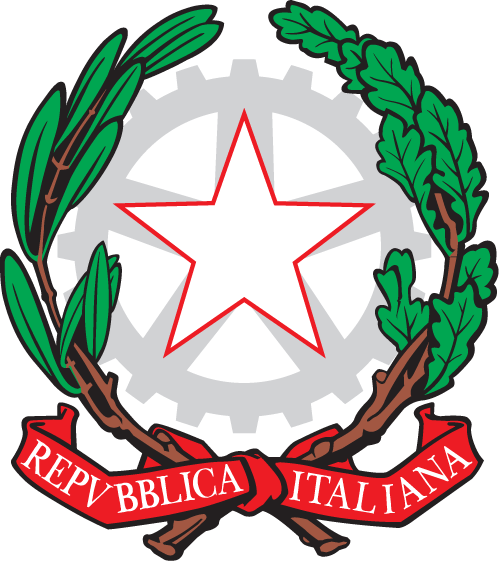 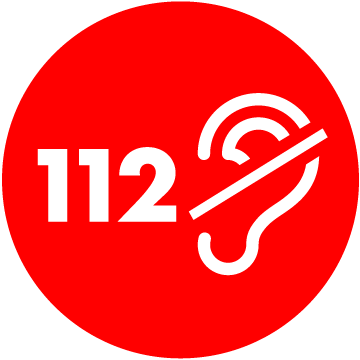 NUE 1.1.2.The single number for all national emergency calls
MINISTEROMinistry of the Interior and Ministry of the Economy and Made in Italy
ENSNational Council for the Protection and Support of the Deaf and Hard of Hearing
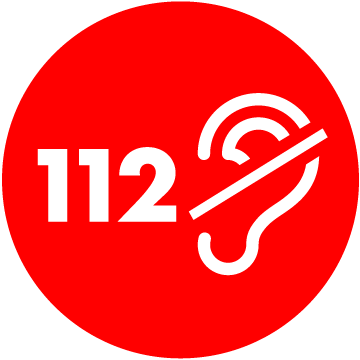 CLASSIFYING CALLS FROM DEAF USERS
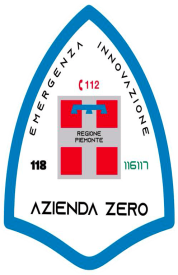 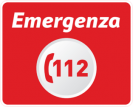 symbol identifying ‘’incoming calls‘’
CALL FROM
TOLL-FREE NUMBER
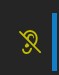 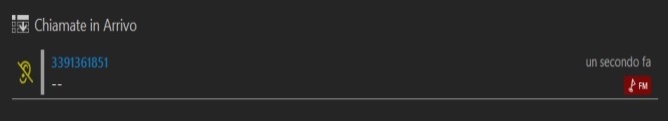 REGISTERED TOPORTALE SORDI
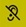 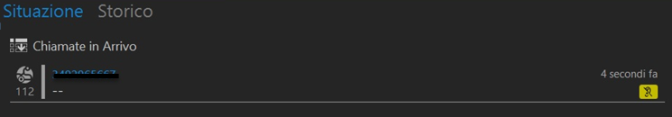 Number in the archive
of the National Deaf Portal
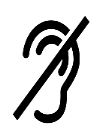 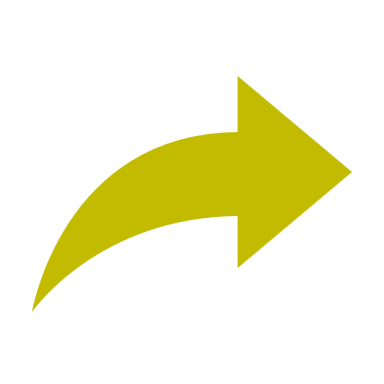 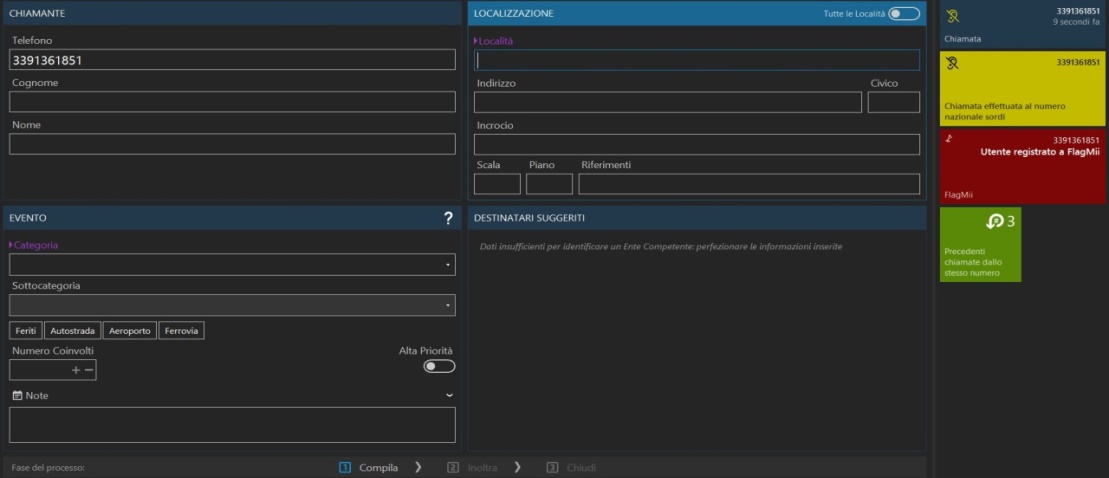 popup information of the call from a probable deaf user
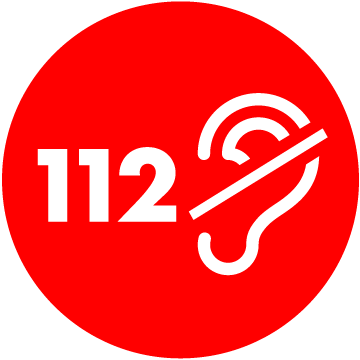 112SORDI'S APP-FREE SOLUTION
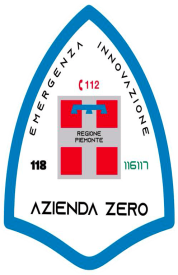 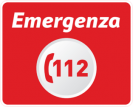 is based on SMS that activate the service with just 1 click!
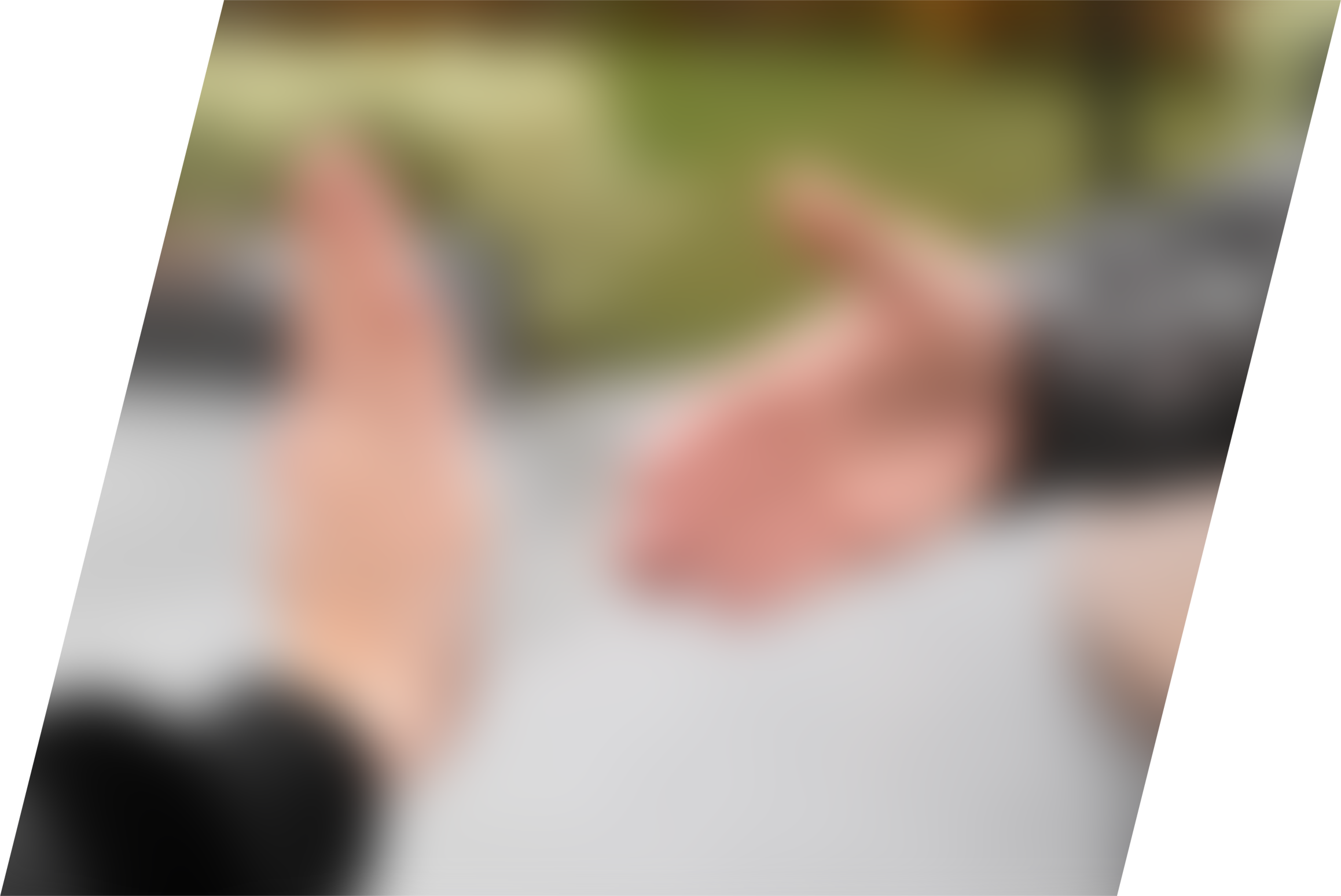 5
ALL THE CALL SUPPORT FUNCTIONSARE ACTIVATED
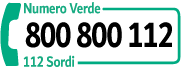 TEXT CHAT
4
1
2
3
THE CALLER IS IDENTIFIED ASA DEAF CITIZEN
112 ACTIVATES THE

SERVICE
SENDS AN SMSTO THE CALLER’S SMARTPHONE
THE CITIZEN CLICKS THE LINK IN THE SMS
PICTURE-BASEDASSESSMENTPROTOCOL
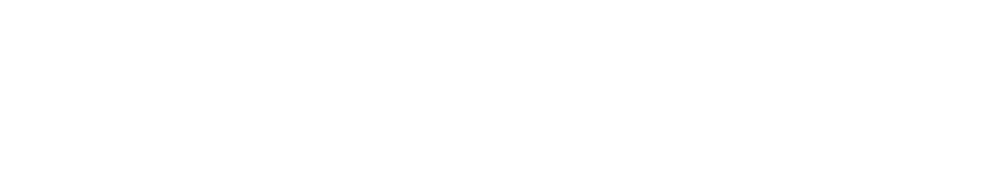 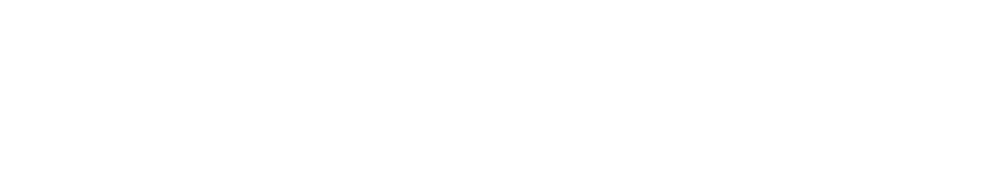 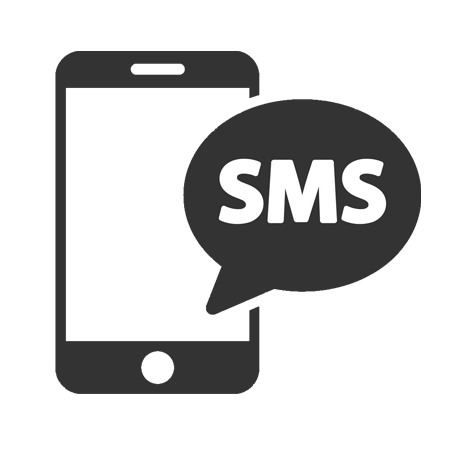 VIDEOCONFERENCE
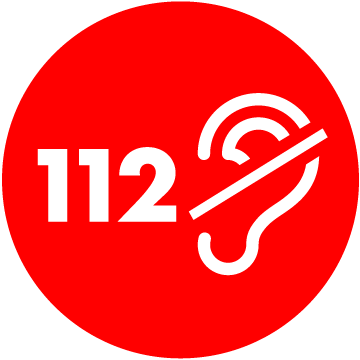 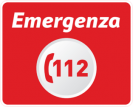 WEB-BASED technology supported by all smartphone models
GEOLOCATION
112 Sordi national web portal
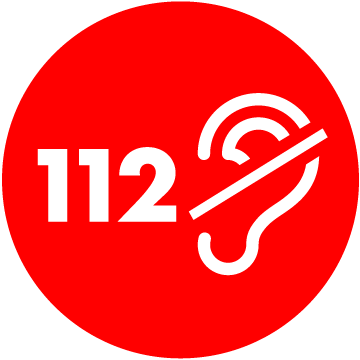 112SORDI'S APP-FREE SOLUTION
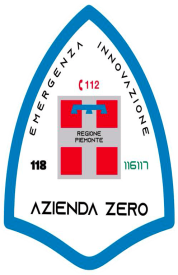 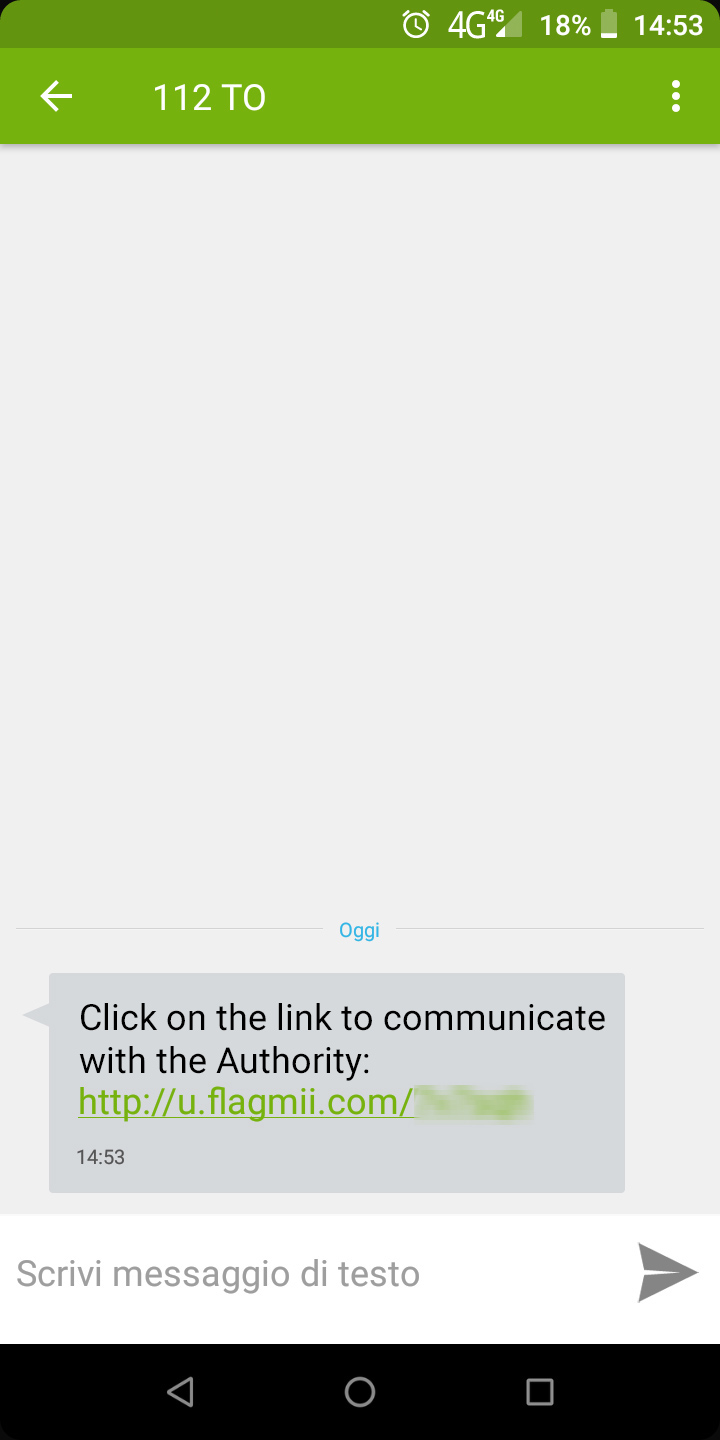 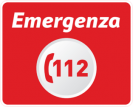 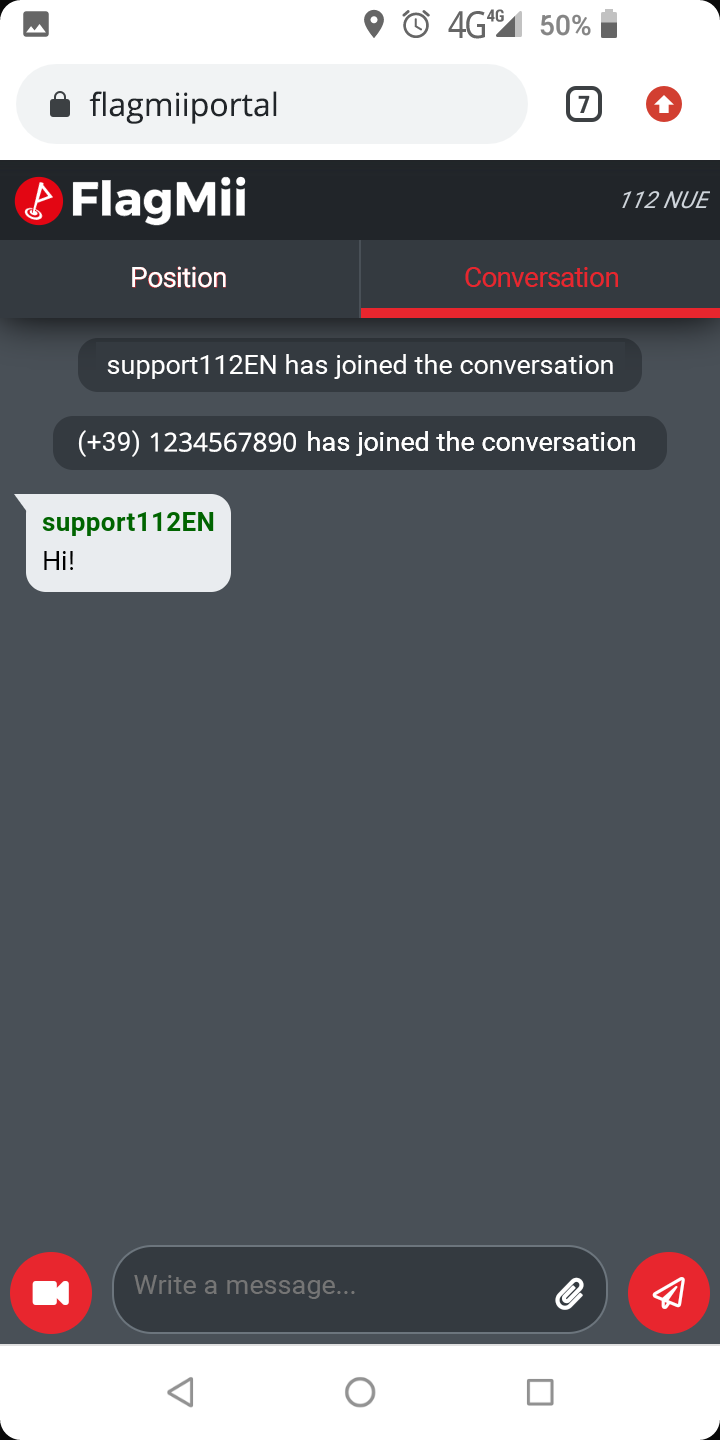 is based on SMS that activate the service with just 1 click!
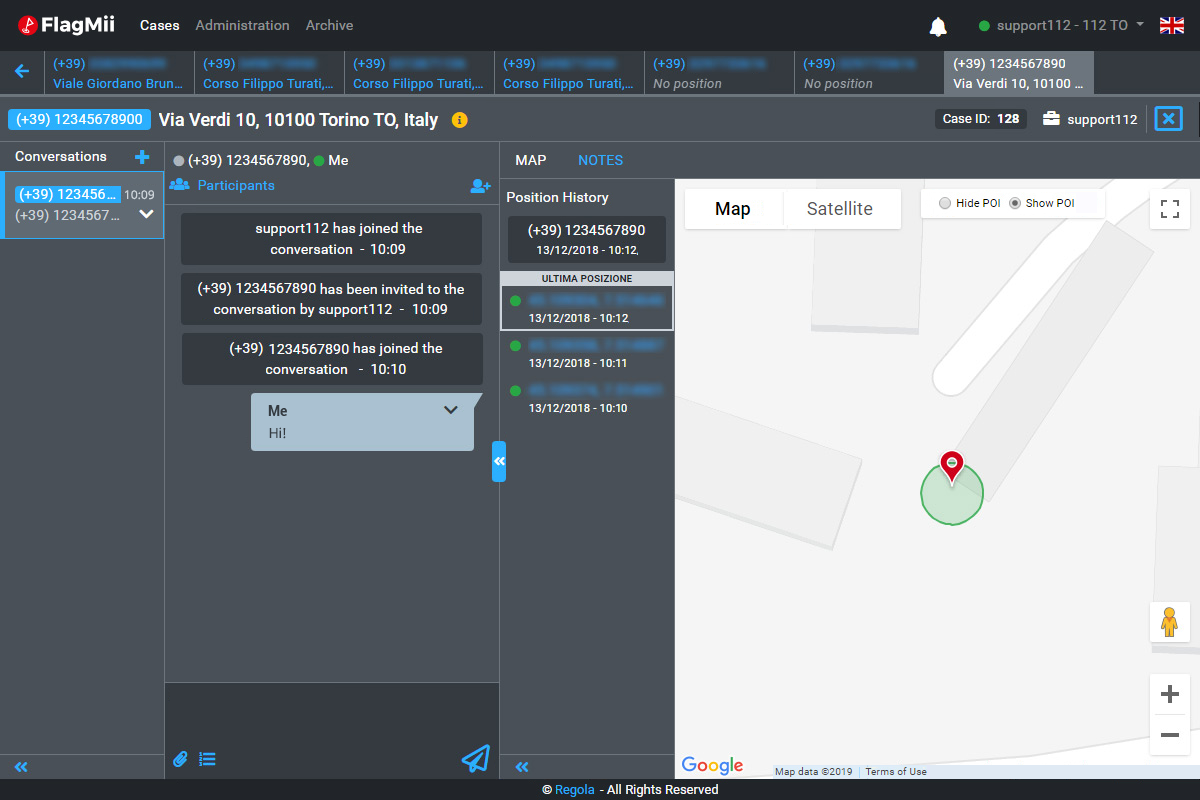 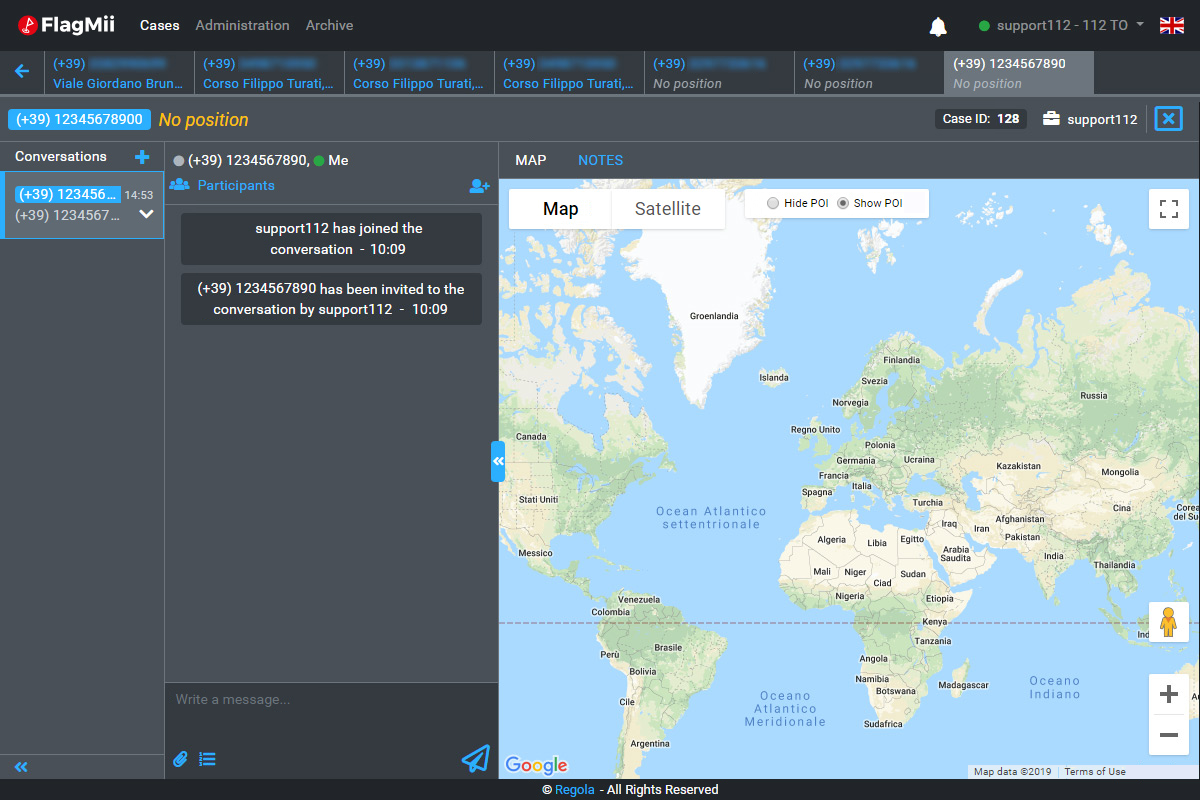 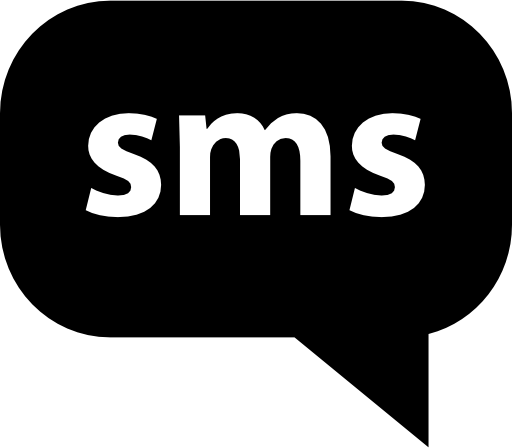 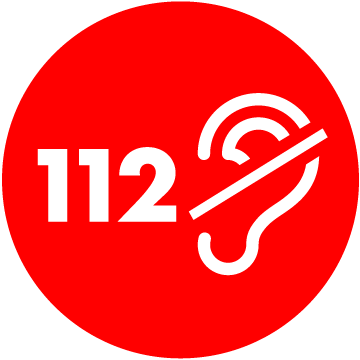 Project start date
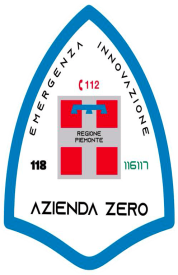 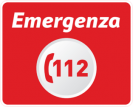 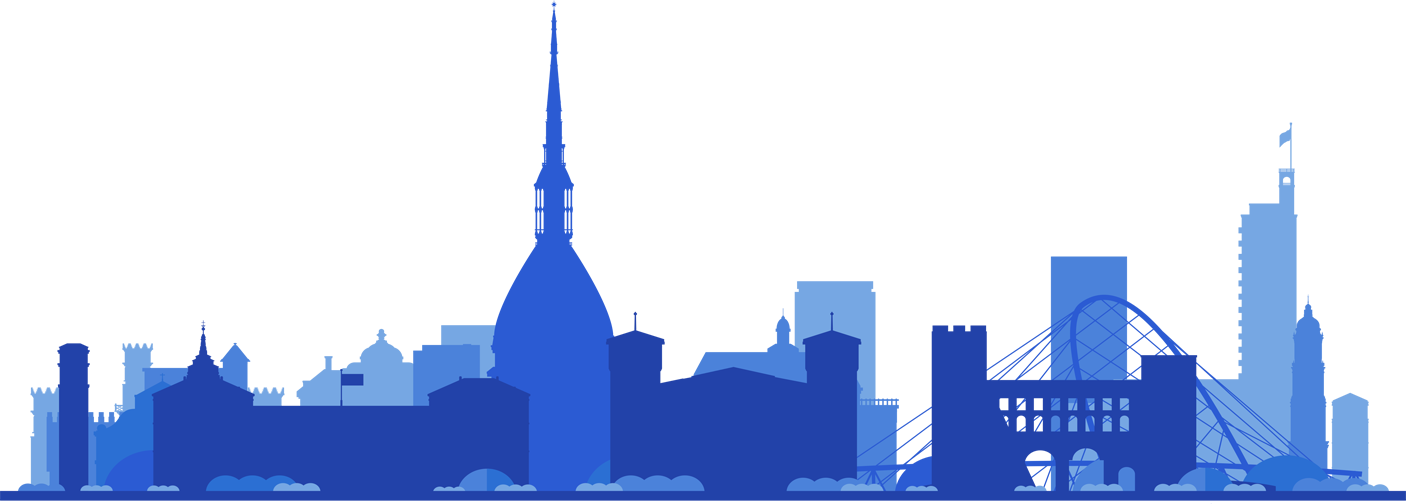 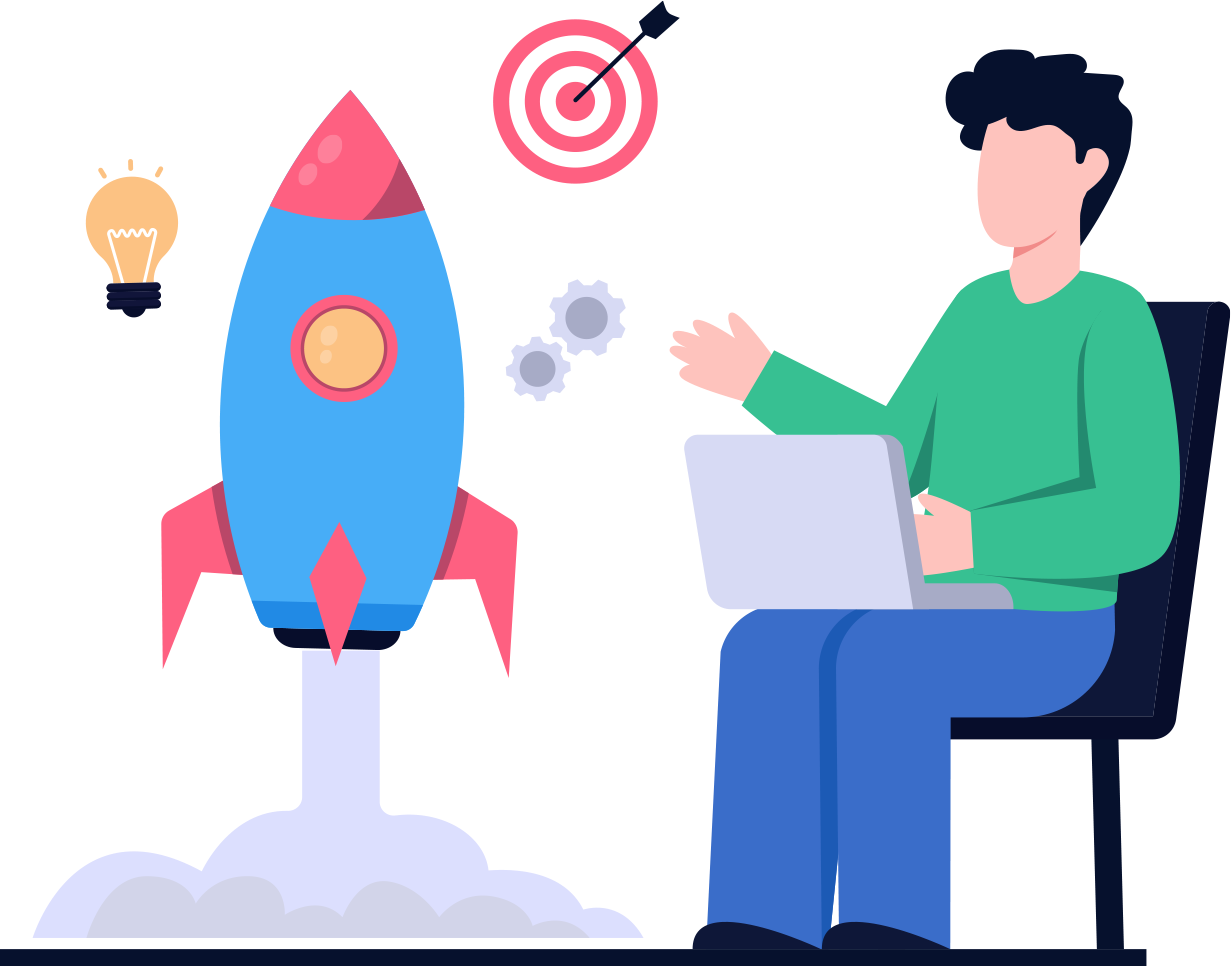 2023
The Project stems from a challenge launched in 2023
Search for Companies and Start-Ups to co-fund the project
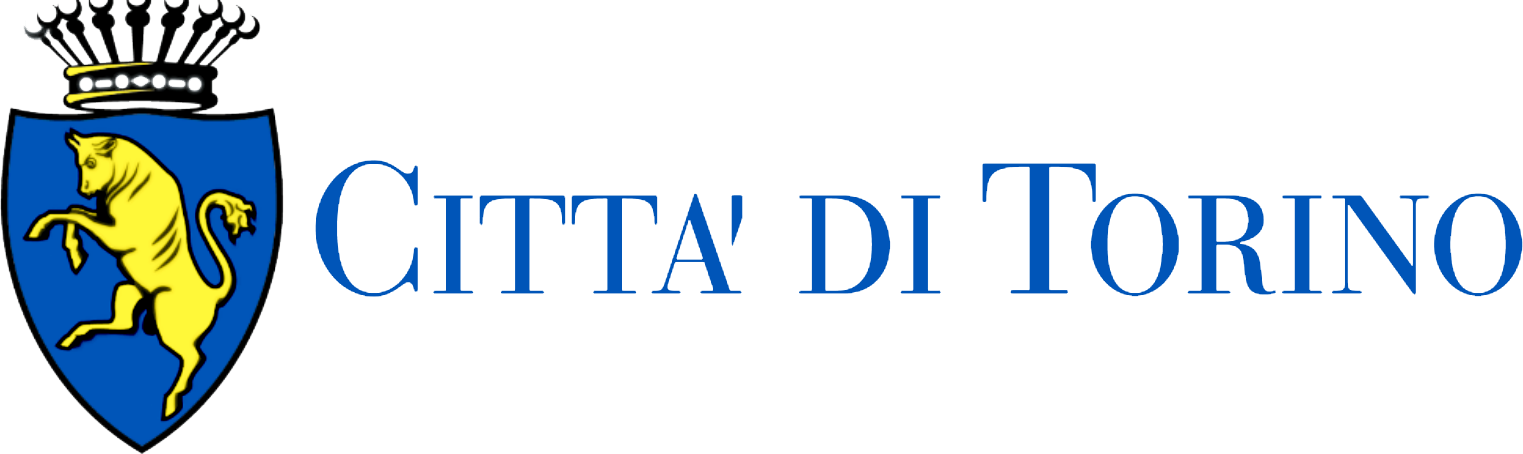 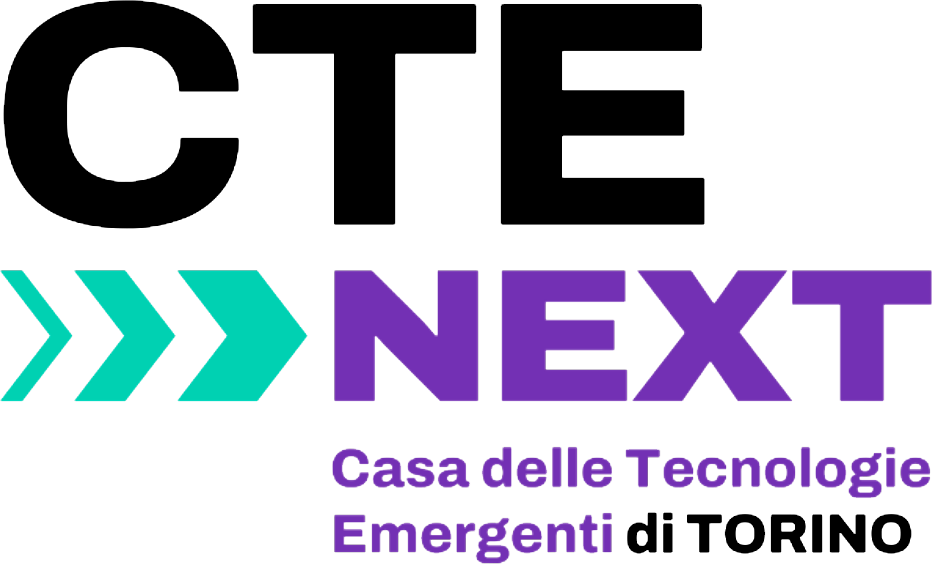 state-of-the-art solutions useful for improving communication in Lis in case of emergencies or needs
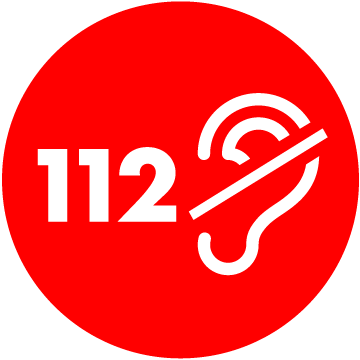 112SORDI'S APP-FREE SOLUTION
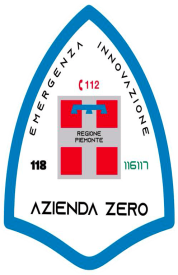 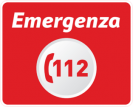 *d/Deaf: The ‘uppercase D’Deaf is used to describe people who identify as culturally Deaf and are actively engaged with the Deaf community. Deaf with a capital D indicates a cultural identity. 
«A common culture»
Supportingd/Deaf* people withAl and sign language
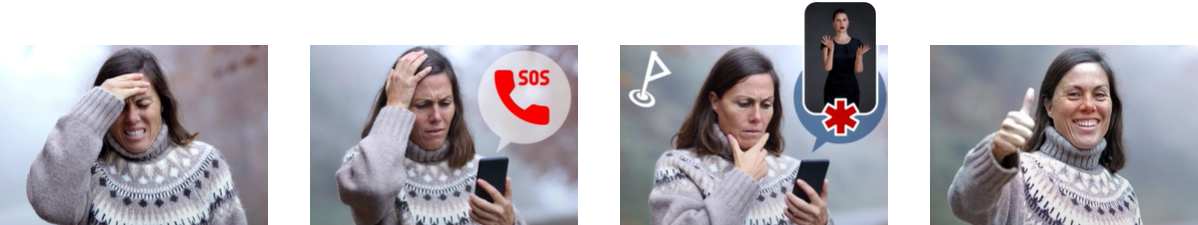 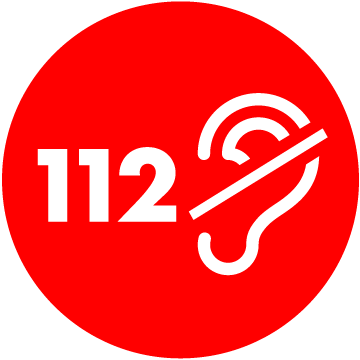 A new solution to connect
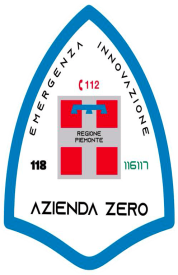 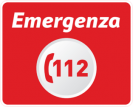 Control room
d/Deaf people
with
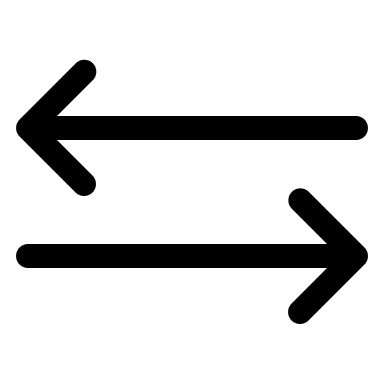 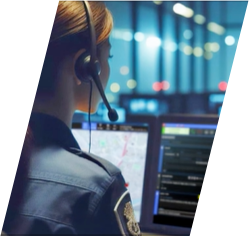 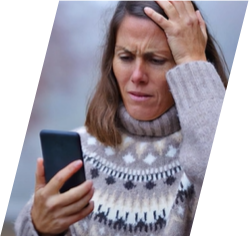 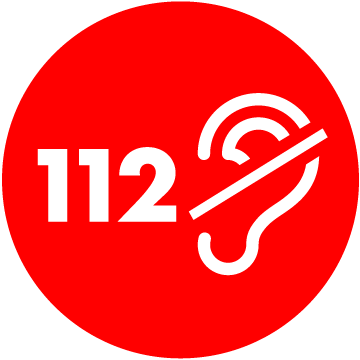 using ARTIFICIAL INTELLIGENCE
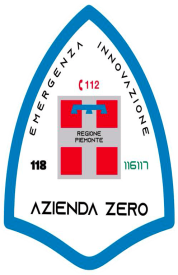 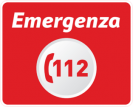 EXPERIMENTATION
Control room
with Ai
d/Deaf people
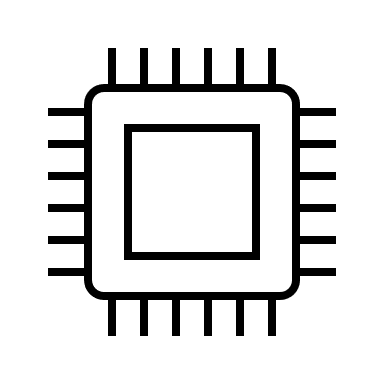 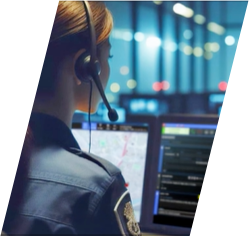 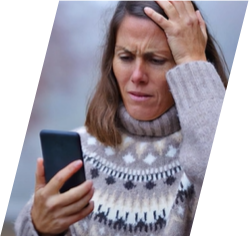 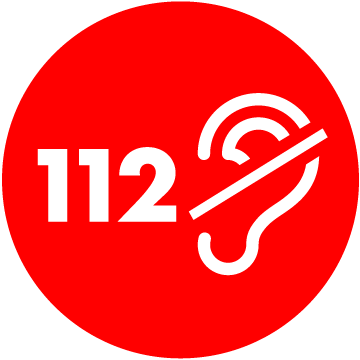 A new solution to connect
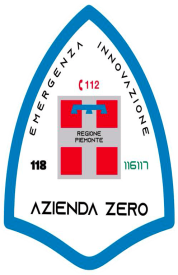 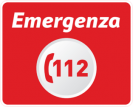 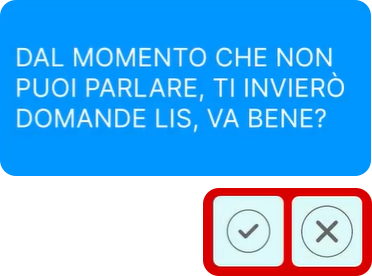 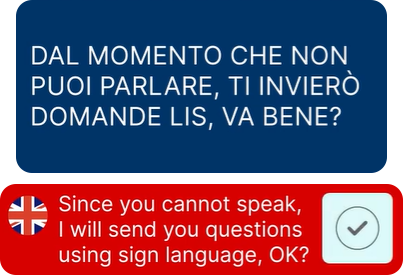 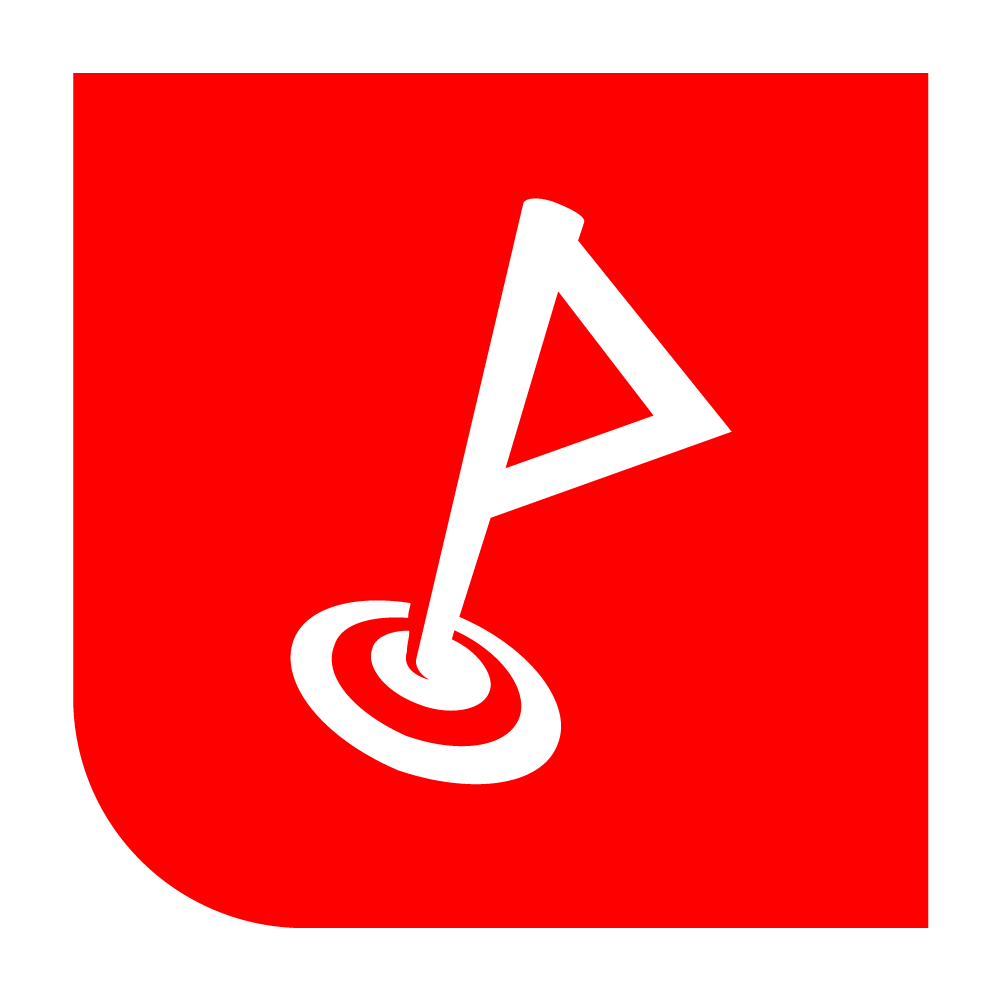 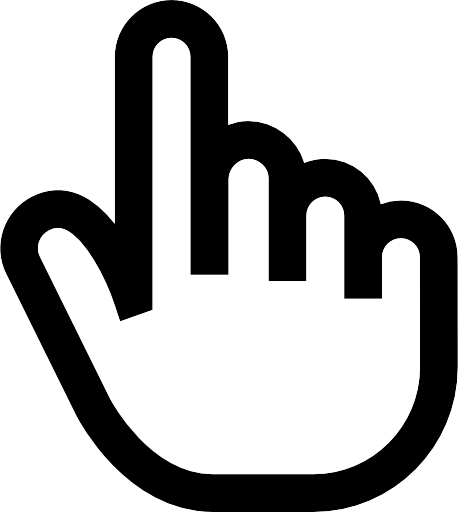 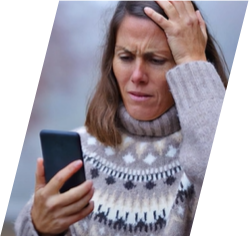 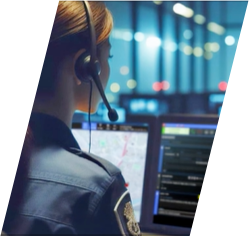 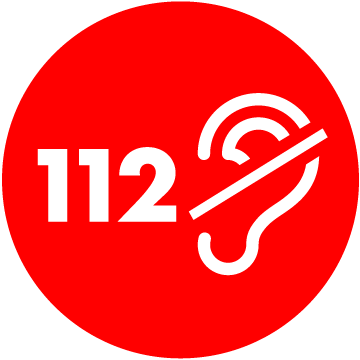 A new solution to connect
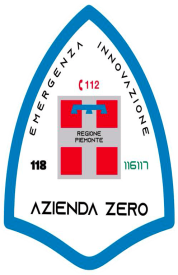 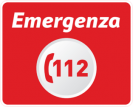 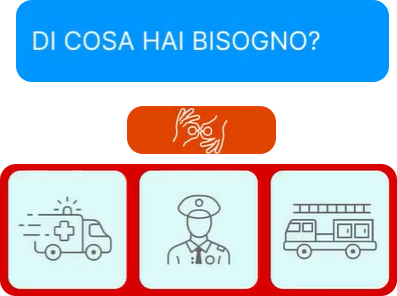 To supportSign Language,the system buildsa virtual assistant that translatesthe questions
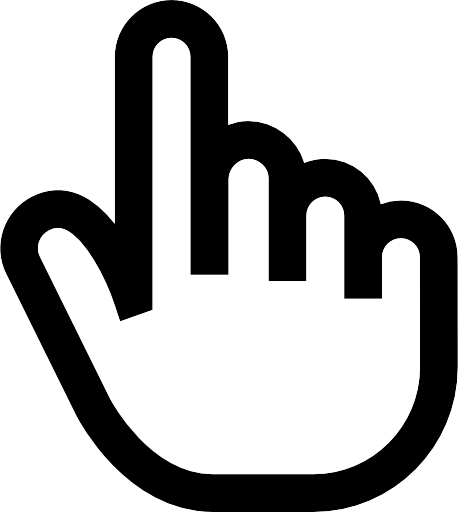 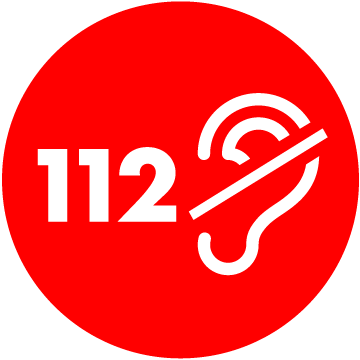 A new solution to connect
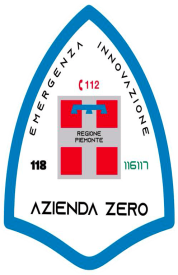 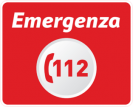 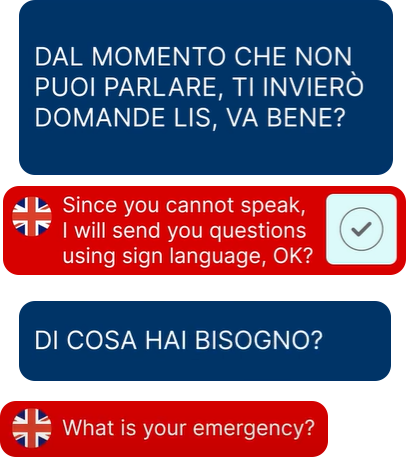 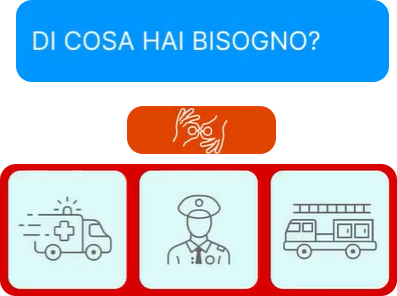 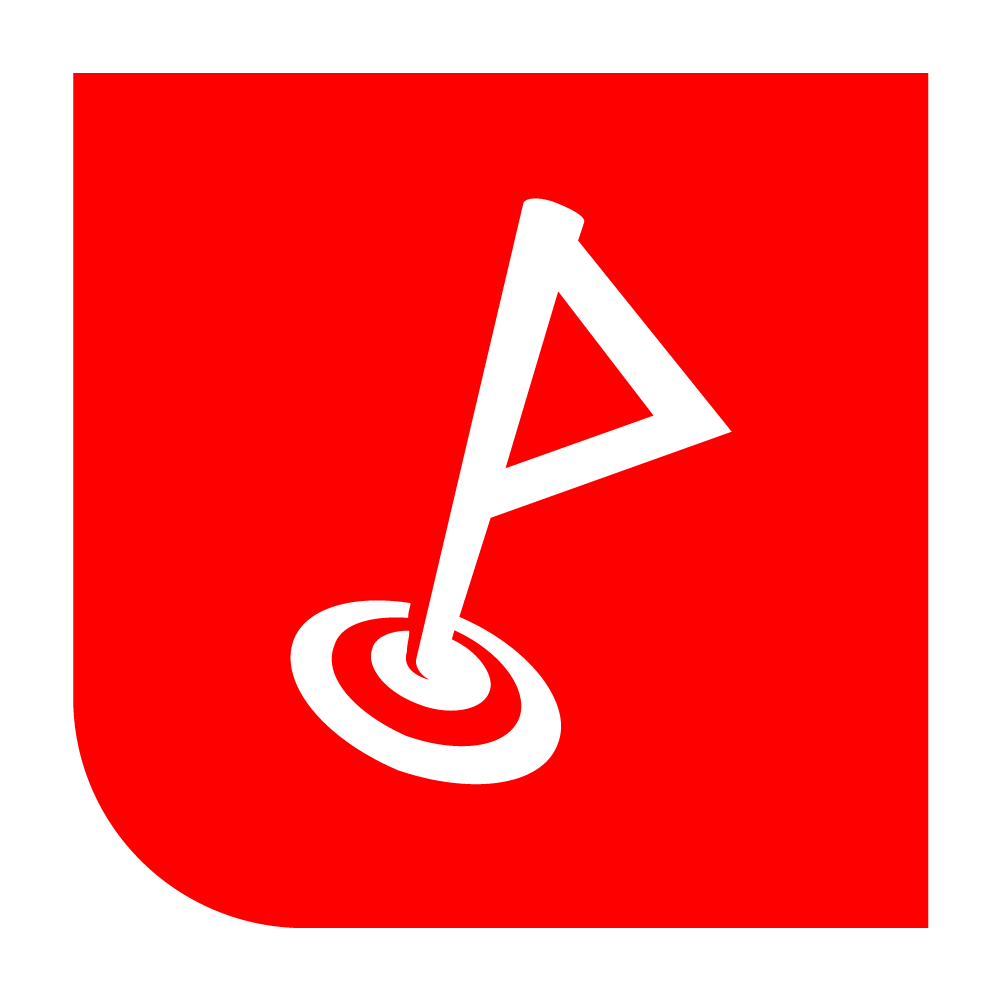 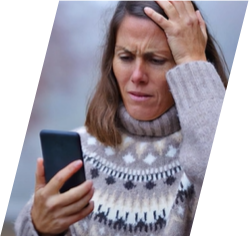 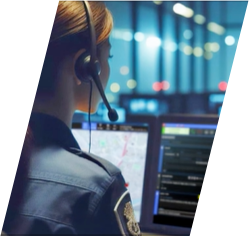 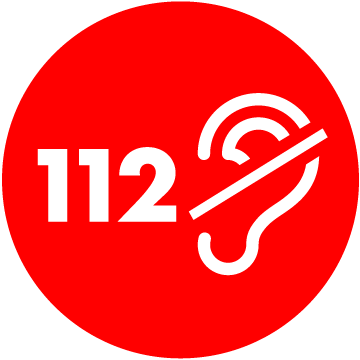 A new solution to connect
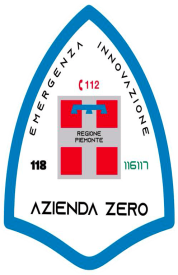 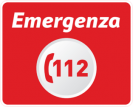 To support Sign Language,the system builds a virtual assistant that translatesthe questions

The process can be repeated throughout the conversation

It is possible torepeat the questions
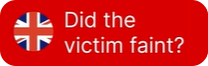 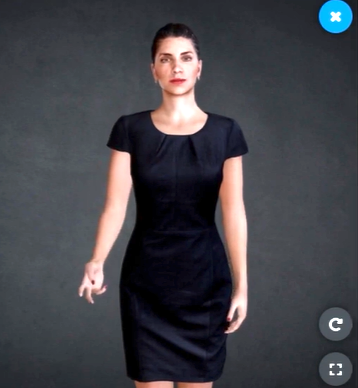 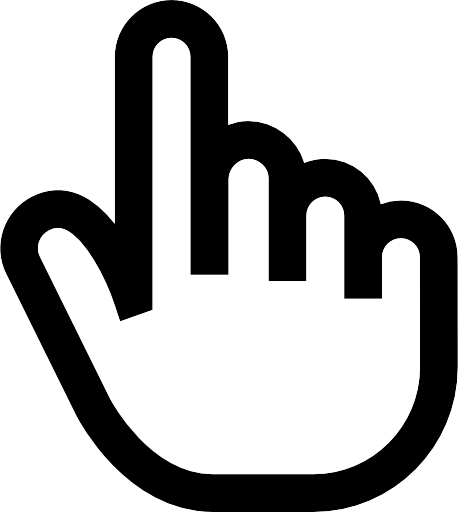 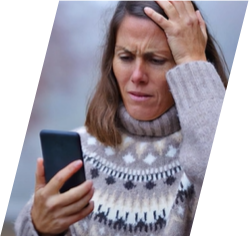 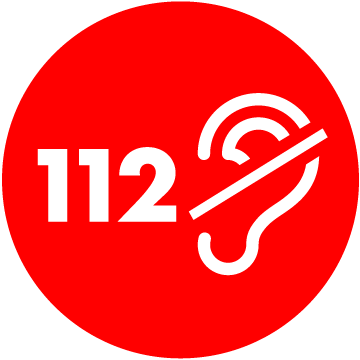 A new solution to connect
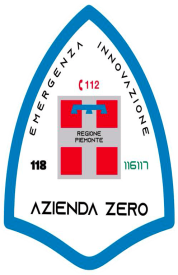 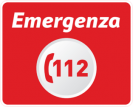 Implements the goals of
Next Generation Emergency Services
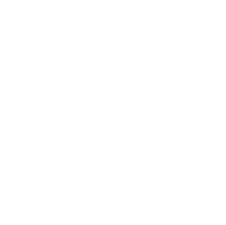 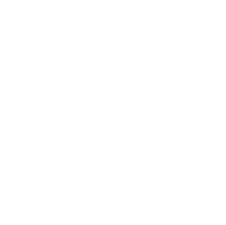 NG112
NG9-1-1
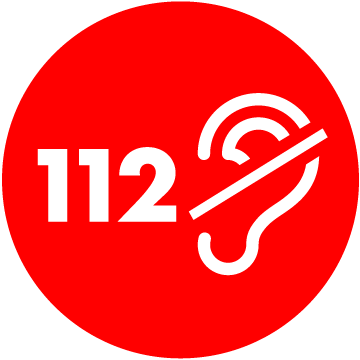 Benefits
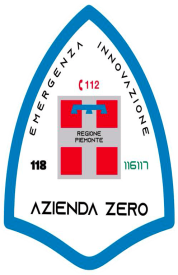 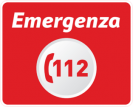 Increase forms of interactionbetween caller and control room
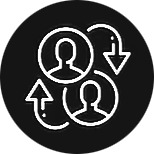 Reduce ambiguities and errors
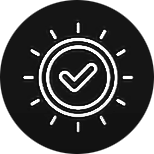 Increase acessibilityof emergency services
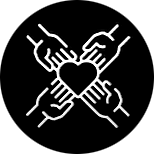 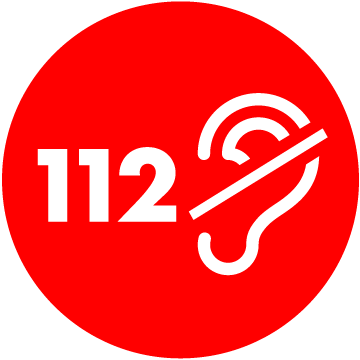 Service limitation
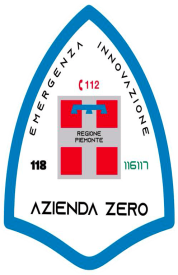 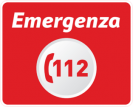 To date, the Avatar interacts through
a series of pre-defined phrases and content
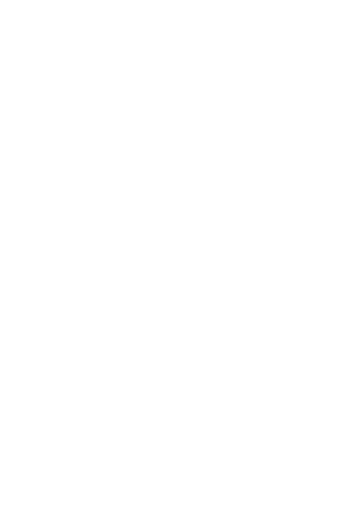 Cannot yet respond autonomously
to callers (features under development)
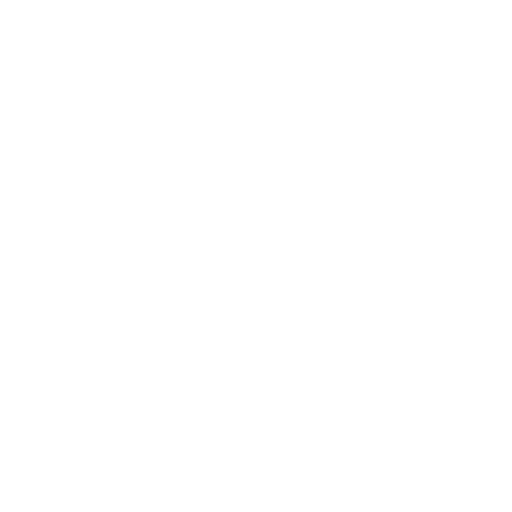 At the moment, the avatar only recognises Italian sign language (other sign languages can be imported)
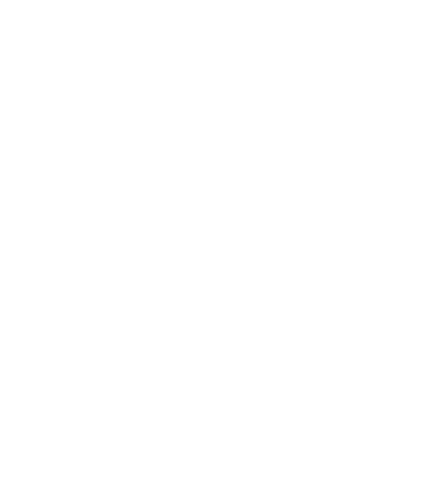 [Speaker Notes: In questo momento l’Avatar segna solamente il linguaggio dei segni Italiano.]
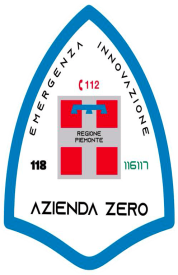 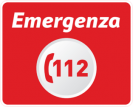 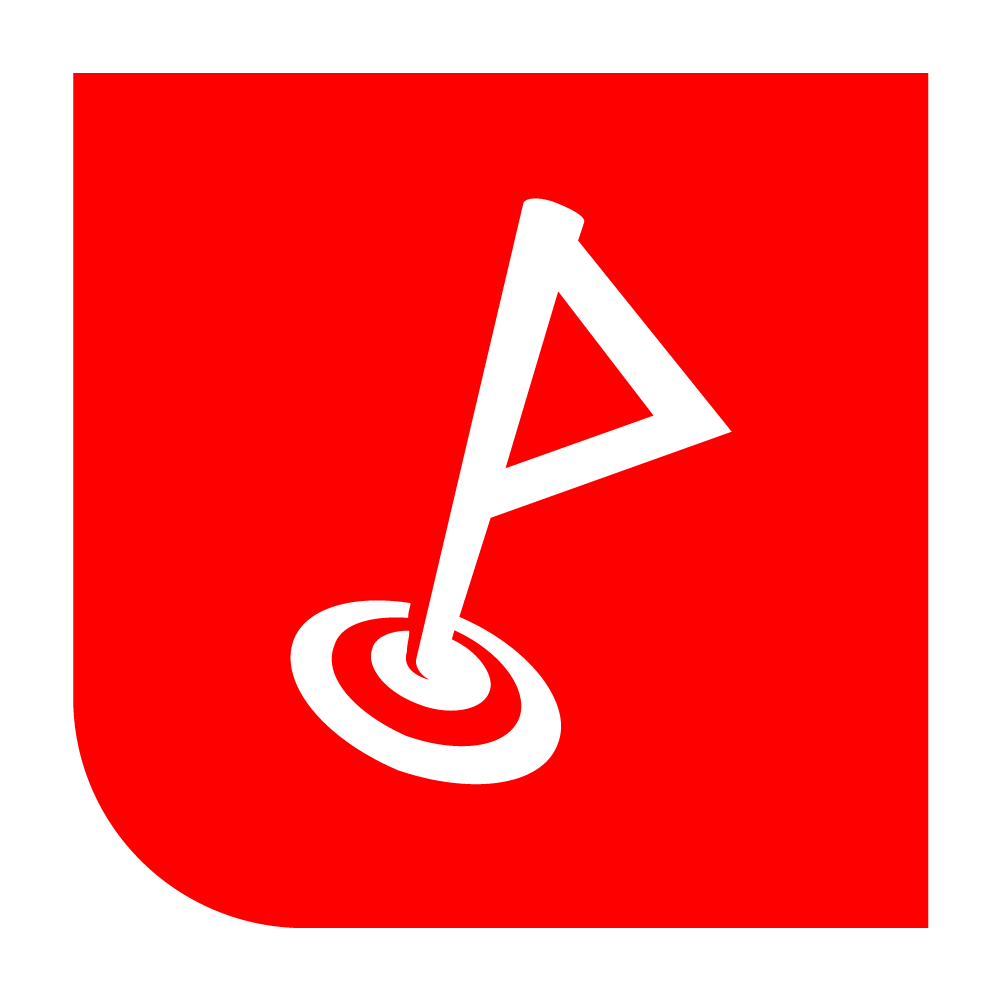 thank you